CHUYỂN VIỆN AN TOÀNNGƯỜI BỆNH SỐT XUẤT HUYẾT DENGUE
BSCK2 NGUYỄN MINH TIẾN
BV NHI ĐỒNG TP
Mục tiêu
Nêu được các bước tiếp cận trẻ cần được chuyển viện		 
Liệt kê được được những việc cần làm khi vận chuyển bệnh nhân SXHD
Kể được một số chỉ định chuyển viện bệnh nhân SXHD
NỘI DUNG
ĐẶT VẤN ĐỀ
CÁC BƯỚC CHUYỂN VIỆN AN TOÀN
CHỈ ĐỊNH CHUYỂN VIỆN
ĐẶT VẤN ĐỀ
Độ nặng
Điều kiện, 
khả năng
Tiên lượng
SXHD
Trình độ
Kỷ năng
CHUYỂN VIỆN
Chuyển viện cấp cứu
Khi cơ sở y tế ban đầu:
		+Không đủ điều kiện
		+Khả năng cấp cứu
Mục đích:
	Bệnh nhân sẽ được điều trị tốt hơn
		 ở tuyến trên
Phương tiện dụng cụ
Nhaân söï
Xử trí biến cố trên đường chuyển
Ổn định BN trước chuyển
Chuyển viện an toàn
Liên hệ tuyến trên
CÁC BƯỚC CHUYỂN VIỆN AN TOÀN
Đánh giá và ổn định tình trạng bệnh
Hồ sơ tóm tắt bệnh án chuyển viện
Liên hệ bệnh viện nơi chuyển đến
Thông báo cho thân nhân bệnh nhân
Đánh giá và xử trí BN trên đường chuyển
Bàn giao bệnh nhân nơi bệnh viện nhận
Ổn định bệnh nhân
Airway  	    Đường thở
Breathing     Thở
Circulation   Tuần hoàn
Disability     Thần kinh
Exposure     Bộc lộ toàn thân
[Speaker Notes: The patient must not be transported until its ABX has been stabilzed.]
Dụng cụ cấp cứu cần thiết cho vận chuyển bệnh nhân SXHD
Đường thở, Thở (AB):
Ống thông miệng – hầu cỡ thích hợp
Ống nội khí quản số theo tuổi
Đèn đặt NKQ: Lưỡi thẳng, lưỡi cong, cỡ theo tuổi
Ống hút đàm theo tuổi, Máy hút đàm xách tay
Cannula, Mask thở oxy có túi dự trữ, Bóng, mask giúp thở 
Bình oxy chuyển bệnh
HT CPAP, HFNC “khô”
Máy thở
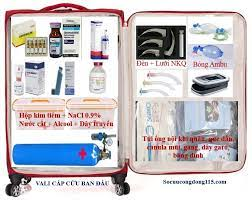 Dụng cụ cấp cứu cần thiết cho vận chuyển bệnh nhân SXHD
Tuần hoàn (C):
Máy đo huyết áp có brassard phù hợp với trẻ
Kim luồn (từ số G18 – G25 )
Ống tiêm từ 1, 5, 10ml
Dịch truyền: Natri chlorua 9‰, Lactate Ringer, dung dịch đại phân tử
Thuốc (D):
Adrenalin 1‰, diazepam, midazolam,
Dụng cụ theo dõi: SaO2 xách tay, monitor đa thông số
Tất cả các thiết bị và dụng cụ phải được kiểm tra và đảm bảo trong tình trạng sử dụng tốt.
E: kiểm tra thân nhiệt, sinh hiệu, XH bầm da, chảy máu vết tiêm,…
Ổn định bệnh nhân
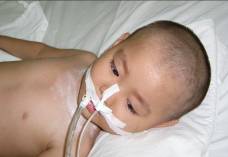 Airway  	 Đường thở
* Breathing     Thở
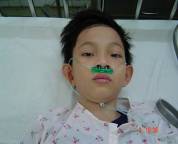 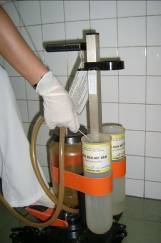 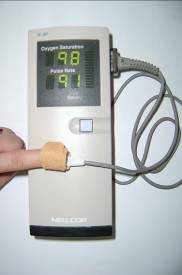 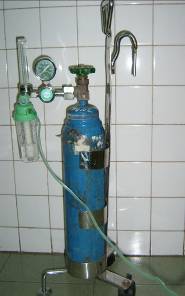 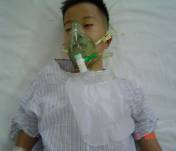 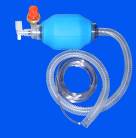 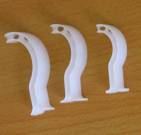 [Speaker Notes: The patient must not be transported until its ABX has been stabilzed.]
Ổn định bệnh nhân
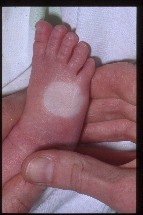 Circulation Tuần hoàn
   M, HA, CRT
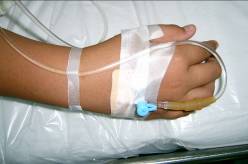 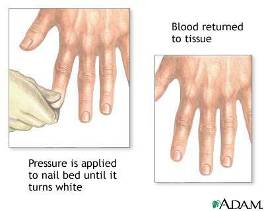 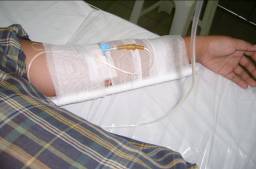 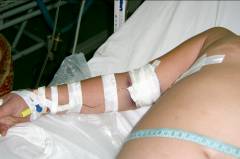 [Speaker Notes: The patient must not be transported until its ABX has been stabilzed.]
Ổn định bệnh nhân
Disability     Thần kinh
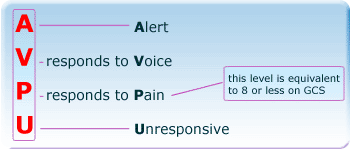 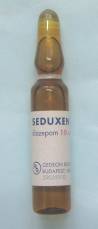 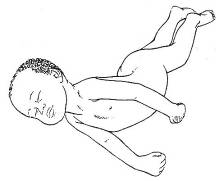 [Speaker Notes: The patient must not be transported until its ABX has been stabilzed.]
Ổn định bệnh nhân
Exposure     Bộc lộ toàn thân
Khám toàn thân, sinh hiệu
[Speaker Notes: The patient must not be transported until its ABX has been stabilzed.]
Ưu tiên - Ổn định bệnh nhân
Không chuyển bệnh nhân khi 
tình trạng bệnh nhân chưa ổn định
Ưu tiên - Ổn định bệnh nhân
Không chuyển bệnh nhân khi chưa 
chuẩn bị xong các trang thiết bị cấp cứu
Liên hệ với nơi chuyển
Điện thoại tổng đài – trực tiếp khoa CC
Cung cấp thông tin về BN: BS, LS, CLS, , , dtiến
Thảo luận quyết định chuyển, HC ?
Hướng dẫn di chuyển, tạo thuận lợi chuẩn bị HS tại nơi đến
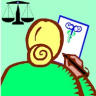 Beänh aùn toùm taét
Tên, tuổi, giới, CN, ngày bệnh, 
NT, kiểu thở, SpO2 lúc chuyển
CLS ?
Điều trị?
Diễn tiến chính: can thiệp ?
Lý do chuyển viện
 Giấy chuyển viện, phiếu diễn tiến điều trị
Giải thích cho cha mẹ trẻ về chuyển viện
Thông báo tình trạng của trẻ
 Cơ hội được điều trị tốt hơn
 Nơi chuyển đến
 Giảm bớt lo lắng của phụ huynh
Trước khi vận chuyển BN: Bảng kiểm
DỤNG CỤ CẤP CỨU
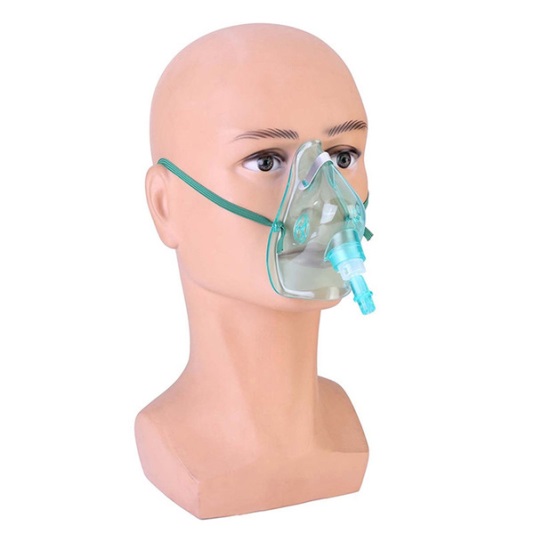 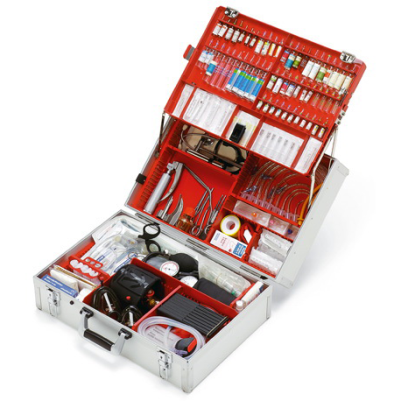 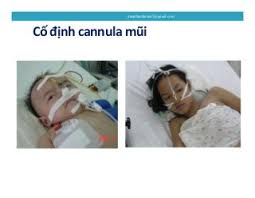 Trên đường vận chuyển
Đánh giá ABC & XT
 TD sinh hiệu, SpO2
Xử trí sự cố trên đường chuyển
Bàn giao BN & các thông tin
Chuyển thẳng khoa CC/HSTC
Tiếp tục hồi sức cấp cứu
 Bàn giao thông tin
XỬ TRÍ BIẾN CỐ TRÊN ĐƯỜNG CHUYỂN
+ Cấp cứu cơ bản
+ Điện thoại xin ý kiến XT 
     của BS BV/ tuyến trên 
+ Đưa vào CSYT / BV gần nhất
TỐT NHẤT CÓ BÁC SĨ ĐI KÈM 
KHI CV BỆNH ĐANG SUY HÔ HẤP
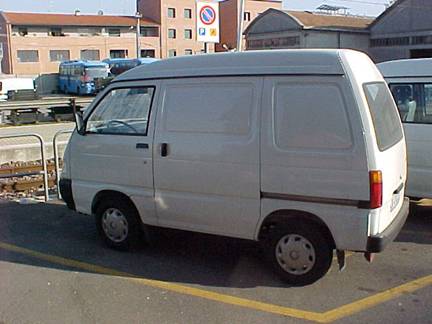 TOÁC HAØNH
CHUYỂN VIỆN AN TOÀN
KHÔNG PHẢI CÀNG NHANH CÀNG TỐT MÀ PHẢI AN TOÀN
THẢO LUẬN CHỈ ĐỊNH  CHUYỂN VIỆN BN SXHD

Sốc SXHD nặng (độ IV) chống sốc theo PĐ ban đầu 
Sốc SXHD (độ III) tái sốc lần 1 hoặc 2 
SXHD/sốc SXHD kèm XHTH, chảy máu mũi, răng không cầm.
sốc SXHD kèm SHH
sốc SXH ở trẻ nhũ nhi, dư cân, TBS, viêm phổi, hội chứng thận hư,... 
SXHD thể não, tổn thương gan
Theo yêu cầu người nhà ?
THẢO LUẬN CHỈ ĐỊNH CHUYỂN VIỆN BN SXHD
Từ tuyến BV tư:
Sốc SXHD, sốc SXHD nặng sau điều trị chống sốc ban đầu
SXHD cảnh báo 
SXHD có yếu tố nguy cơ (dư cân/béo phì, phụ nữ có thai, bệnh nền,…)
PK tư chỉ điều trị SXHD không có yếu tố nguy cơ
TÓM TẮT
Chuẩn bị dụng cụ
Các bước tiến hành chuyển viện an toàn		 
Chỉ định chuyển viện bệnh nhân SXHD